Геометрия
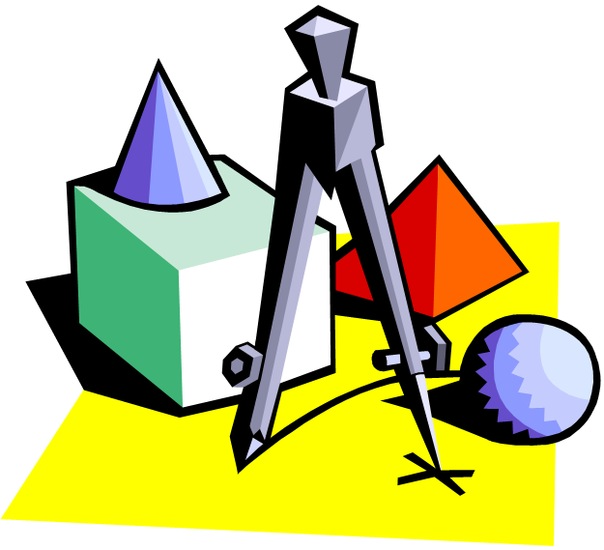 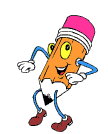 Точка- начало луча.
Пуст сегодня дворик наш,
за окошком хмуро.
Я взял фломастер,
карандаш,
решил чертить фигуры.
Передо мной бумаги лист.
До чего ж он бел и чист.
Фломастером ткнёшь
посредине листочка,
и на листе получается ... .
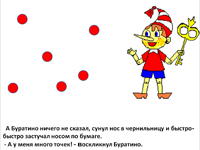 Прямая
Мне посоветовала мама
Вести свою дорогу прямо.
Как сделать линию прямой? 
Никак не получается.
Фломастер у меня хромой
Или рука сбивается?
А вот с линейкой по листу
Так просто провести черту.
Смотрите, ровная какая - 
Это линия - ПРЯМАЯ.
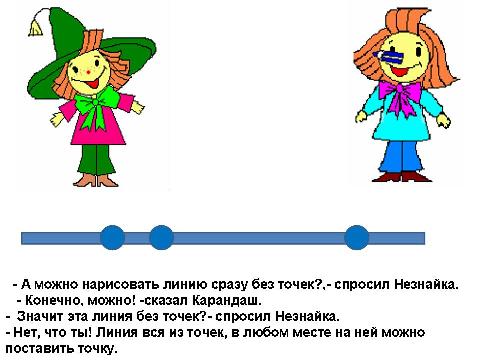 Пересекаются ли эти прямые?
Назови все отрезки
А                          В                                 С
Какой угол больше?
Луч-часть прямой, ограниченная одной точкой.
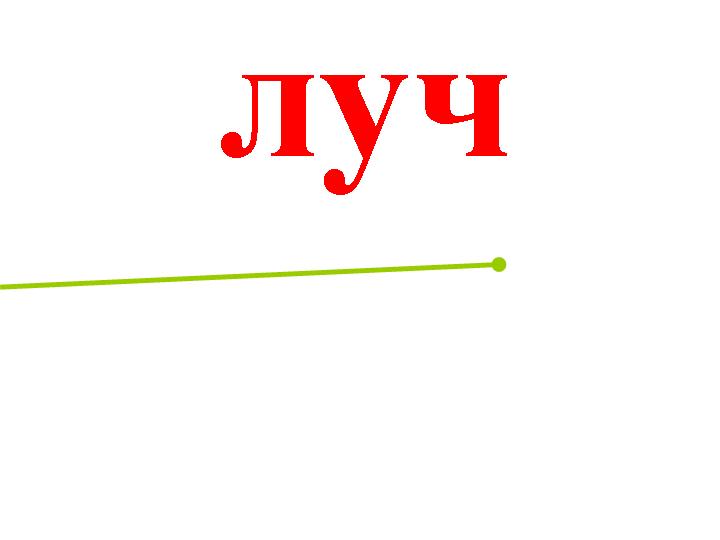 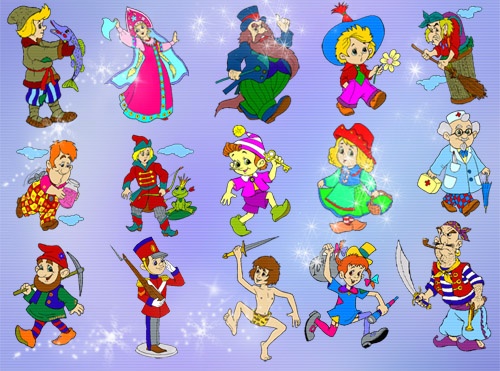 Фигуры
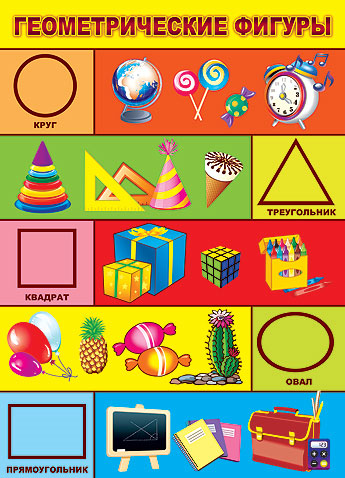 Квадрат
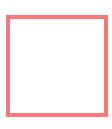 КВАДРАТ –
 четыре стороны,все стороны его равны,и все углы прямые.
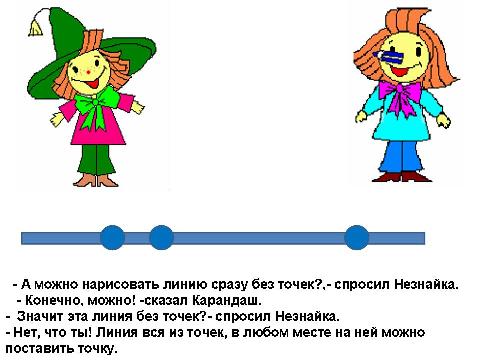 Прямоугольник
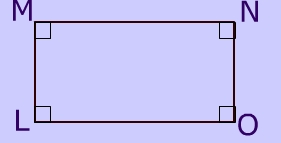 Круг
Треугольник
Самолёт летит по небу-
  треугольное крыло,
  на моём велосипеде -
  треугольное седло.
  Есть такой предмет
  - угольник,
и всё это – 
ТРЕУГОЛЬНИК.
Пирамида
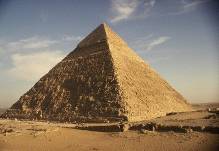 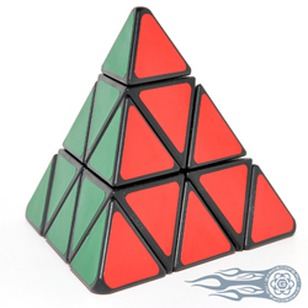 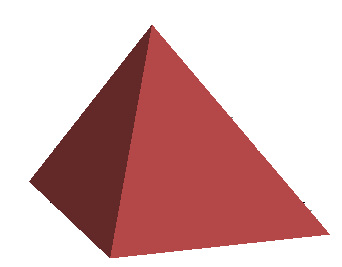 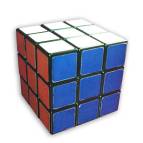 Куб
Принёс нам ящик почтальон -посылка мне и брату.Ящик - КУБ, 
    в нём шесть сторон,все стороны - квадраты.А что лежит в посылке?Там стружки и опилки,конфеты и баранки,ещё с вареньем банки.
Параллелепипед
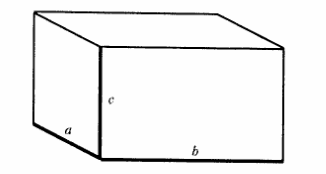 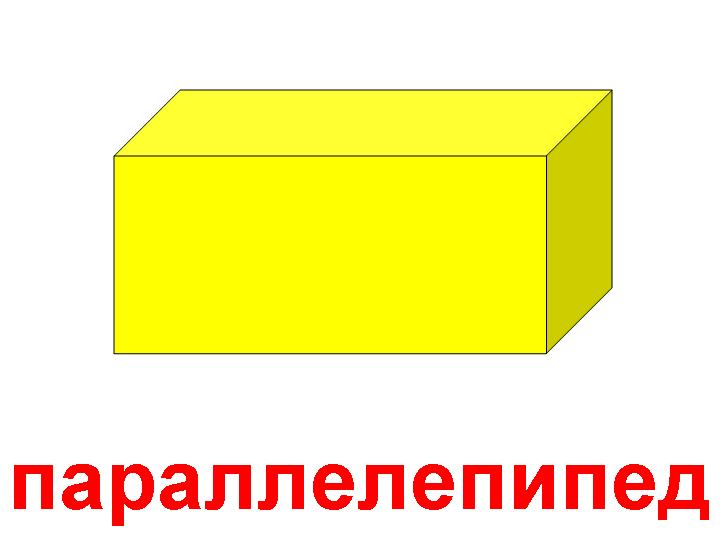 Призма
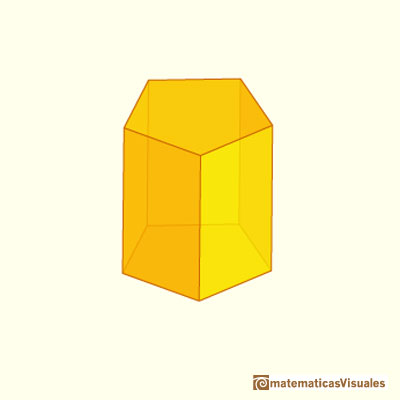 Цилиндр
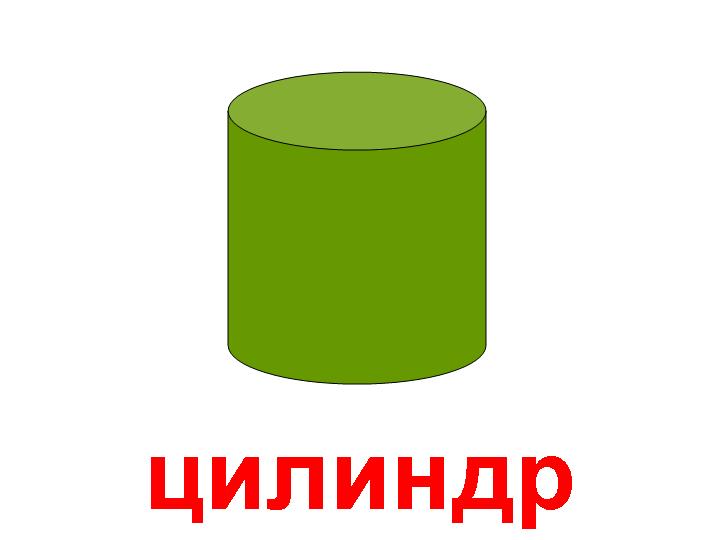